جامعة باجي مختار – عنابة  كلية العلوم الاقتصادية وعلوم التسيير والتجارية*تخصــص: تسويـــق –ماستر 2*المقيـــاس: ندوة حول الإتجاهات الحديثة في التسويق
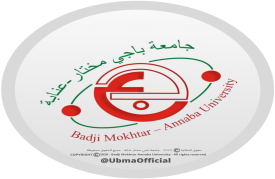 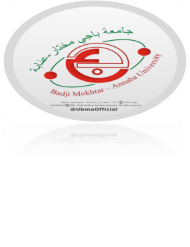 البيـــــــــــع المتقاطــــــــــــع
من إعـــــداد الطلبة:                                                 تحت إشراف الأستاذة:
بومــــــــــــــــود كوثـــــر                                                        جفــــال
نواصــــــــــــر إســـــــراء

السنة الجامعية: 2025/2024
خطــــــــــة البحث 
مقدمــــــــــــة
المبحث الأول: ماهية البيع المتقاطع
المطلب الأول: مفهوم البيع المتقاطع 
المطلب الثاني: أهداف البيع المتقاطع
المطلب الثالث: خطوات البيع المتقاطع
المبحث الثانـــي: أساسيات البيع المتقاطع
المطلب الأول: تقنيات واستراتيجيات البيع المتقاطع
المطلب الثاني: مجالات وتطبيقات البيع المتقاطع
المطلب الثالث: فوائد ومساوئ البيع المتقاطع
المبحث الثالث: دراسة حالة شركة آبل APPLE
خاتمـــــــــــــة
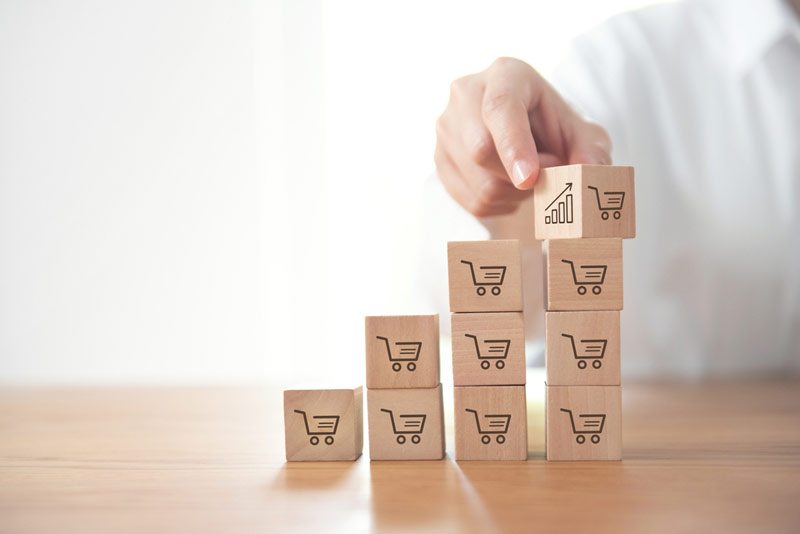 مقدمـــــــة
في عالم الأعمال اليوم، حيث المنافسة شديدة والخيارات متعددة، تسعى الشركات إلى إيجاد طرق مبتكرة لتعزيز مبيعاتها وبناء علاقات أعمق مع عملائها. إحدى الاستراتيجيات الناجحة التي أثبتت فعاليتها في تحقيق هذه الأهداف هي البيع المتقاطع (Cross-Selling) هذه الطريقة ليست مجرد وسيلة لزيادة الأرباح فحسب، بل هي أيضًا فرصة لفهم احتياجات العملاء بشكل أفضل وتقديم قيمة مضافة تُثري تجربتهم.
فالبيع المتقاطع يعتمد على مبدأ بسيط ولكنه قوي: تقديم منتجات أو خدمات إضافية ذات صلة بما يهتم به العميل أو ما قام بشرائه. عندما يتم تنفيذه بذكاء، فإن هذه الاستراتيجية لا تُزيد فقط من حجم المعاملات، ولكنها أيضًا تساهم في تحسين ولاء العملاء من خلال تلبية احتياجاتهم بطريقة شاملة ومنظمة، وعليه نطرح التساؤل التالي:
ما المقصود بالبيع المتقاطع؟
المبحث الأول: ماهية البيع المتقاطع
المطلب الأول: مفهوم البيع المتقاطع وأهميته
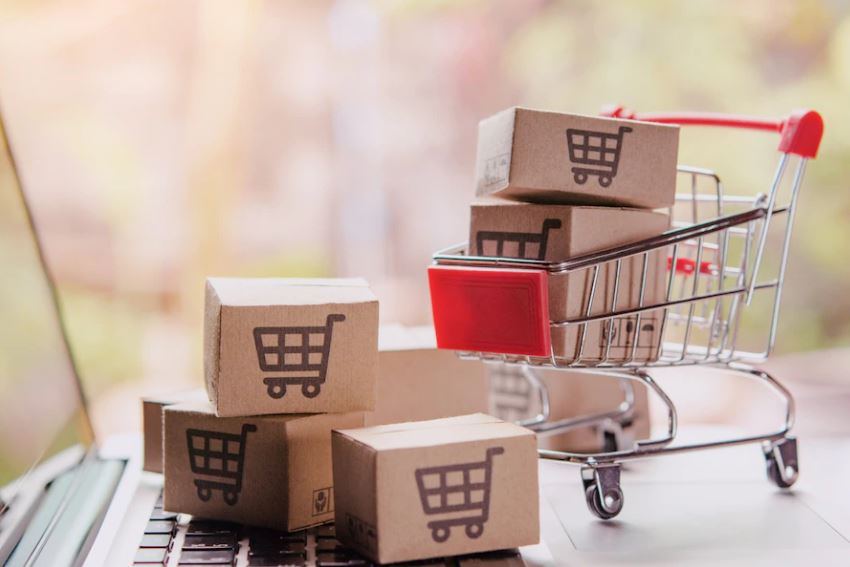 ويقصد بهذا النوع من البيوع التسويقية أن المسوق يسعى إلى بيع خدمة أو منتج زائد عن المنتج الأصلي المستهدف من العميل سواء كان تكميليا أو بنفس الصفات أو منتج مْوَصى به للعميل متعلقا أيضا بالمنتج الأساسي الذي هو قيد عملية البيع .
البيع المتقاطع (Cross-Selling) هو إستراتيجية تستخدمها الشركات لزيادة المبيعات من خلال تقديم منتجات أو خدمات إضافية للعميل بجانب المنتج أو الخدمة التي ينوي شراءها.
أمثلة على البيع المتقاطع:
في المطاعم: عندما تطلب وجبة، قد يسألك النادل إذا كنت ترغب في إضافة مشروب أو حلوى.
في المتاجر الإلكترونية: عند شراء هاتف ذكي، قد تُعرض عليك أغطية حماية أو سماعات.
في البنوك: إذا فتحت حسابًا جاريًا، قد يُعرض عليك بطاقة ائتمان أو تأمين على الحساب.
في التجارة بالتجزئة: عند شراء بدلة، قد يُعرض عليك حزام أو ربطة عنق
المطلب الثاني: اهداف البيع المتقاطع
تحسين رضا العملاء
زيادة الإيرادات والأرباح
استغلال فرص البيع بسهولة
تعزيز ولاء العملاء
تعزيز الميزة التنافسية للشركة
تعظيم قيمة العميل مدى الحياة
خلق تجربة تسوق متكاملة
تحسين إدارة المخزون
المطلب الثالث: خطوات البيع المتقاطع
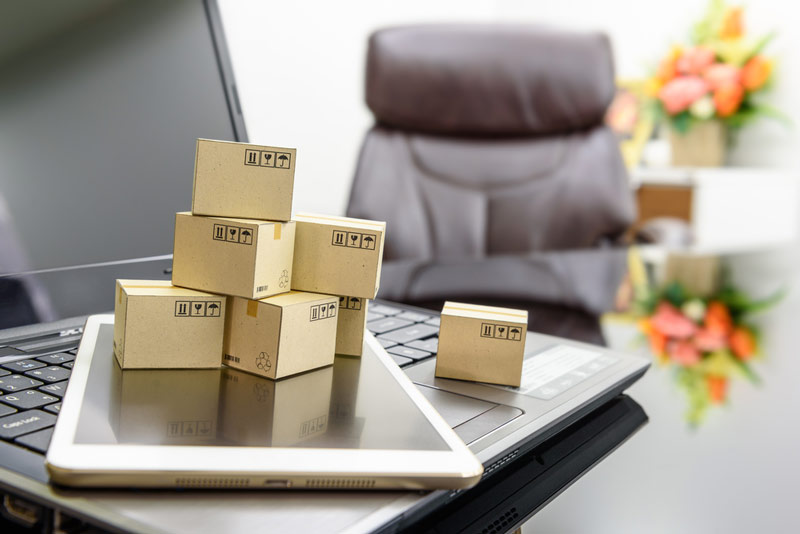 فهم احتياجات العميل: أي التعرف على احتياجات العميل وتفضيلاته من خلال الاستماع الجيد وتحليل سلوكه الشرائي
تحديد المنتجات أو الخدمات التكميلية المناسبة: أي تحديد المنتجات التي تكمل وتزيد من قيمة المنتج الأساسي الذي يشتريه العميل.
تقديم العروض بطريقة مناسبة وغير مزعجة: أي تقديم الاقتراحات بطريقة سلسة وغير مزعجة، بحيث يشعر العميل أنه الخيار الأنسب له.
استخدام التسويق الموجه والبيانات: أي استخدام البيانات المتاحة لتقديم عروض مخصصة بناءً على سلوك العميل واهتماماته.
تدريب فريق المبيعات بشكل جيد: أس ضمان أن يكون فريق المبيعات قادرًا على تقديم اقتراحات البيع المتقاطع بشكل طبيعي وبأسلوب لبق.
مراقبة النتائج وتقييم الأداء: أي قياس فعالية استراتيجية البيع المتقاطع من خلال متابعة النتائج وتحليل الأداء.
تعزيز الولاء من خلال خدمة العملاء : أي ضمان أن العميل يشعر بأن البيع المتقاطع ساهم في تحسين تجربته الشخصية.
المبحث الثانـــي: أساسيات البيع المتقاطع
المطلب الأول: تقنيات واستراتيجيات البيع المتقاطع
الاقتراحات المستهدفة
تعتمد على تحليل سلوك العميل باستخدام البيانات السابقة، مثل المنتجات التي تم شراؤها أو تصفحها.
حزم المنتجات
تقديم مجموعة من المنتجات ذات الصلة كحزمة واحدة بسعر مخفض.
البيع بناءً على مواصفات المنتج
تسليط الضوء على المنتجات أو الخدمات الإضافية التي تحسن من أداء المنتج الأساسي
التسويق داخل المتجر أو الموقع الإلكتروني
استخدام مساحة المتجر أو الموقع لعرض منتجات متكاملة.
تقديم خصومات أو عروض لفترة محدودة على المنتجات الإضافية عند شراء منتج معين.
العروض الترويجية المحدودة
الاستشارات أو التوصيات الشخصية
استخدام موظفي المبيعات لتقديم توصيات شخصية بناءً على احتياجات العميل.
الإعلانات المخصصة
عرض إعلانات مخصصة بناءً على بيانات التصفح أو الشراء.
المطلب الثاني: مجالات وتطبيقات البيع المتقاطع
تعد البيوع التسويقية المعاصرة ومن بينها البيع المتقاطع من الأساليب التي تستخدم بكثرة في جميع المتاجر الإلكترونية العصرية، ومن الأمثلة المتنوعة للبيع المتقاطــع:
في مجال المطاعم وتقديم الأكلات: كاقتراح إضافة السلطة للوجبة الرئيسية، أو إقتراح إضافة القشطة لطبق الكنافة، أو إضافة صلصة الطماطم والمايونيز في المطاعم التي تقدم الوجبات السريعة.
في مجال بيع الالكترونيات: كبيع عقد خدمة أو ضمان ممتد لأحد الأجهزة الالكترونية وغيرها.
في مجال بيع المركبات ولواحقها: كاقتراح لواحق للسيارة، مثل أفلام تظليل النوافذ، وملمع الطابلون، وسائل غسل الزجاج لسيارات، ومشغلات أقراص، أو بلوتوث، أو جهاز (GPS) لمعرفة موقع السيار
في مجال بيع البرمجيات والحواسيب: كالاقتراح على العميل عند شراء حاسوب أو صيانته تغيير القرص الصلب إلى نوع، (SDD) بدل النوع القديم (HDD) الذي يمتلكه، أو رفع الذاكرة العشوائية إلى سعة تخزينية أكبر من الموجودة.
في مجال الخدمات والحرف: التسويق لخدمات الحرفيين مع امتيازات، كالتسويق لخدمات وبرامج تدريبية معا.
في مجال بيع الساعات اليدوية والزينات الشخصية: التسويق للعطور، والساعات، والنظارات، أو حتى الملابس.
المطلب الثالث: فوائد ومساوئ البيع المتقاطع
فوائد البيع المتقاطع
- تزايد إقبال المشترين على تلك الصفات والمواقع والمحلات، لاقتناء السلع والمنتجات المتعددة والمتنوعة .
زيادة الأرباح من خلال توفير المنتجات المتعددة لنفس العملاء، لتوفر المعلومات حولهم، ولانخفاض تكاليف البيع. .
كسب الشركة والمنشآت لعملاء ذوي ولاء كبير لها، لاستفادتهم من المنتجات المتعددة وبتكاليف منخفضة.
القدرة على النمو بشكل أكبر سواء في الأسواق الناشئة، أو من خلال بيع منتجات إضافية للعملاء .
مساوئ البيع المتقاطع
تركيز المسوقين على بيع منتجات إضافية للعملاء وفقط، بدون أن تقابلها أي قيمة مضافة لصالح الزبائن، وذلك لأّنهم جعلوا هدفهم الأوحد هو الربح، مما أوقع أكثرهم في المنافسة غير الشريفة.
عدم التمرس بهذا النوع من البيوع من المسوقين، جعل أغلبهم يسقطون في فخ الخلط بين منتجات البيع المتقاطع والبديل، مما فتح الباب على مصراعيه أمام الفشل، والنتائج السلبية، وفقدان الثقة مع العملاء.
اللجوء إلى بعض الأخلاق السيئة من طرف الشركات عند إعطاء هذه الخدمة، كالغش، والتدليس، والخداع، أو الغرر.
يجد العميل دائما نفسه في حالة شراء لمنتج إضافي، ربما لا يحتاجه، ولكن السعر المغري دفعه لذلك
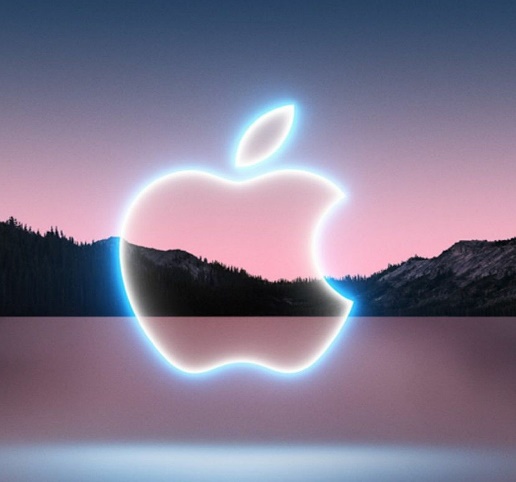 المبحث الثالث: دراسة حالة شركة آبل APPLE
شركة أبل هي واحدة من أكثر الشركات نجاحًا في استخدام استراتيجية البيع المتقاطع. تعتمد أبل على تقديم منتجات وخدمات متكاملة تزيد من اعتماد العملاء على نظامها البيئي(Ecosystem).
أبل تُعرف بتقديم منتجات رئيسية مثل iPhone وMacBook  وiPad، لكنها تعتمد بشكل كبير على بيع ملحقات وخدمات إضافية تزيد من إيراداتها، مثل  AirPods، Apple Watch، وخدمات Apple Music  وiCloud.
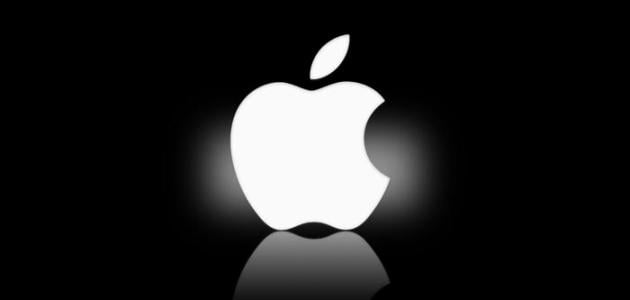 التطبيق العملي لاستراتيجية البيع المتقاطع في أبل
دمج المنتجات في نظام بيئي:أبل تصمم منتجاتها لتكون مترابطة. فعلى سبيل المثال، إذا اشترى العميل جهاز iPhone، فسيُعرض عليه شراء AirPods  للحصول على تجربة صوتية مميزة.
الربط عبر البرامج والخدمات: عندما يشتري العميل جهازاً من أبل، يتم تشجيعه على الاشتراك في خدمات مثل iCloud  لتخزين الملفات، وApple TV+  للمحتوى الترفيهي
تجربة متكاملة في المتجر: في متاجر أبل، يتم تدريب الموظفين على تقديم عروض مخصصة بناءً على احتياجات العميل على سبيل المثال، عند شراء MacBook، قد يقترح الموظف شراء ملحقات مثل Magic Mouse .
التسويق الذكي: أبل تستخدم التسويق الذكي عبر متجرها الإلكتروني، حيث تعرض للمستخدمين "منتجات قد تكون مهتماً بها"، والتي تتناسب مع المنتج الأساسي الذي ينوون شراءه
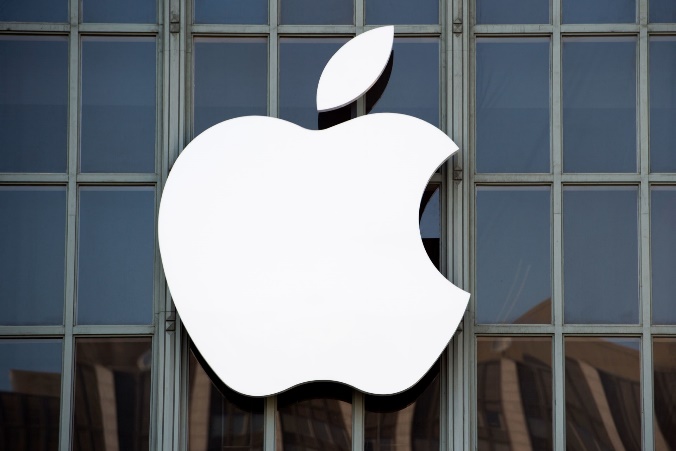 فوائد تطبيق البيع المتقاطع لشركة أبل:
زيادة الإيرادات: الربط بين المنتجات والخدمات يرفع من متوسط إنفاق العميل، مما يحقق إيرادات أعلى للشركة.
تعزيز الولاء للعلامة التجارية: النظام البيئي المتكامل يجعل العملاء أكثر ولاءً، حيث يصعب عليهم الانتقال إلى منافسين بسبب التكامل بين الأجهزة والخدمات.
تحسين تجربة العميل: الربط بين المنتجات والخدمات يعزز تجربة الاستخدام ويجعلها أكثر سلاسة وفعالية.
النتائج:
 زيادة الإيرادات: ساهمت الاستراتيجية في تحقيق مليارات الدولارات من الملحقات والخدمات. في عام 2022، بلغت عائدات قطاع الخدمات وحده أكثر من 78 مليار دولار.
 تعزيز تجربة العملاء: التكامل بين المنتجات والخدمات يجعل تجربة العميل أكثر سهولة وسلاسة، مما يزيد من ولائه.
 التوسع في النظام البيئي: عندما يمتلك العميل أكثر من منتج أو خدمة من أبل، يصبح أقل احتمالًا للانتقال إلى علامة تجارية أخرى.
خاتمـــــة
في الختام، يُعد البيع المتقاطع أداة استراتيجية قوية للشركات التي تهدف إلى زيادة إيراداتها وتحسين علاقتها مع عملائها. من خلال تقديم منتجات أو خدمات مكملة بناءً على تفضيلات واحتياجات العميل، يمكن للمؤسسات أن تحقق فوائد كبيرة من حيث تعزيز رضا العملاء، وزيادة متوسط قيمة المعاملات، وتعميق الولاء للعلامة التجارية.
ومع ذلك، يتطلب البيع المتقاطع تطبيقًا دقيقًا وفهمًا جيدًا لسلوك العملاء لتجنب الشعور بالضغط عليهم. يجب أن تكون التوصيات موجهة بعناية لتكون ذات صلة ومفيدة للعملاء، مما يعزز من تجربتهم ويجعلهم أكثر استعدادًا للتفاعل مع العروض المستقبلية.
بذلك، فإن البيع المتقاطع لا يُعتبر مجرد أداة لزيادة المبيعات، بل هو استراتيجية تكاملية تساهم في خلق علاقة مستدامة بين العميل والشركة. وكلما تم استغلاله بحرفية، كلما زادت فرص النجاح والنمو للمؤسسات في بيئة تجارية متغيرة باستمرار.